TEKUĆICE
Napravio:Duje Marasović
O tekućicama
Više vrsta
Tekućice koje teku koritom
Rijeke i potoci
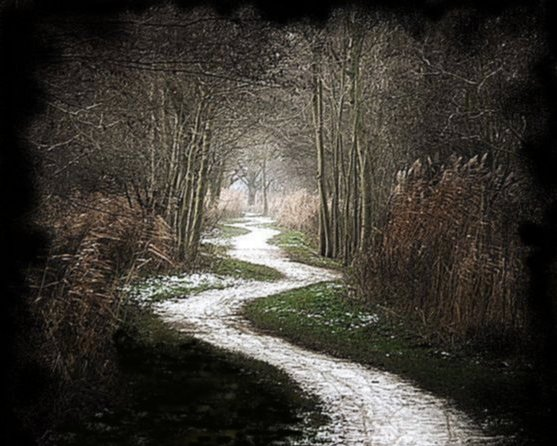 Tok tekućica
Potoci su pritoci rijeci
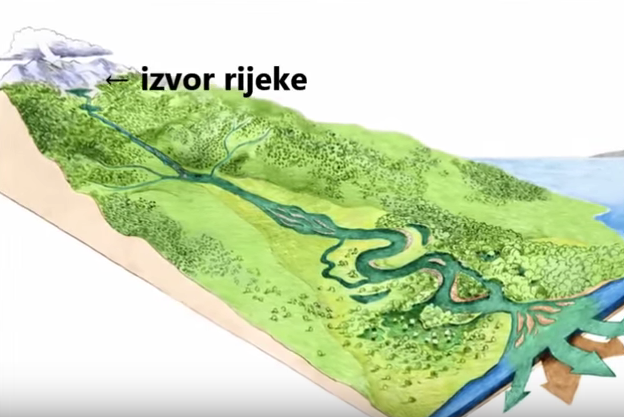 Rijeke
Veća tekućica
Slatka voda
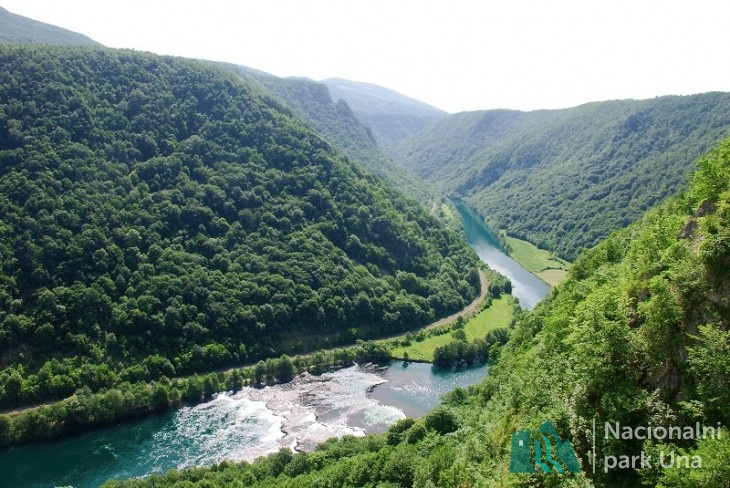 Potoci
Manja tekućica
Slatka voda
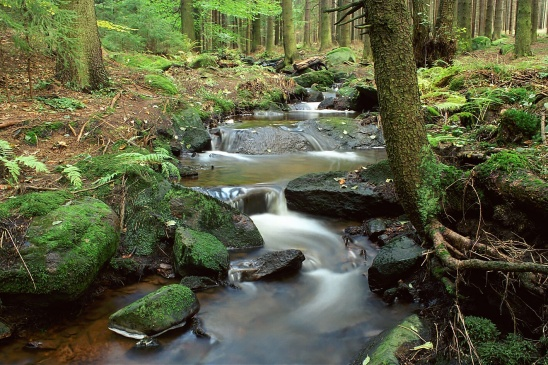 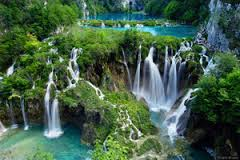 Ponornica
I u rijekama i u potocima
Dijelom teku površinom, a dijelom ispod površine
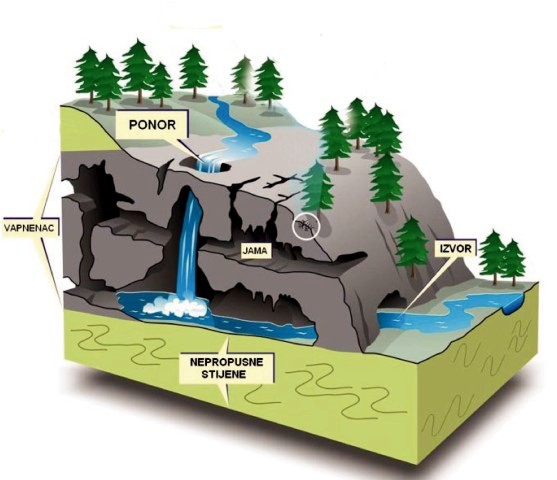 Hvala na pažnji!!
DUJE MARASOIĆ